”Kuda rahvas, nõnda rõõvas.“ Rõivad ja sotsiaalne kord Tallinnas 17. sajandil
Astrid Pajur, PhD
25. september 2020
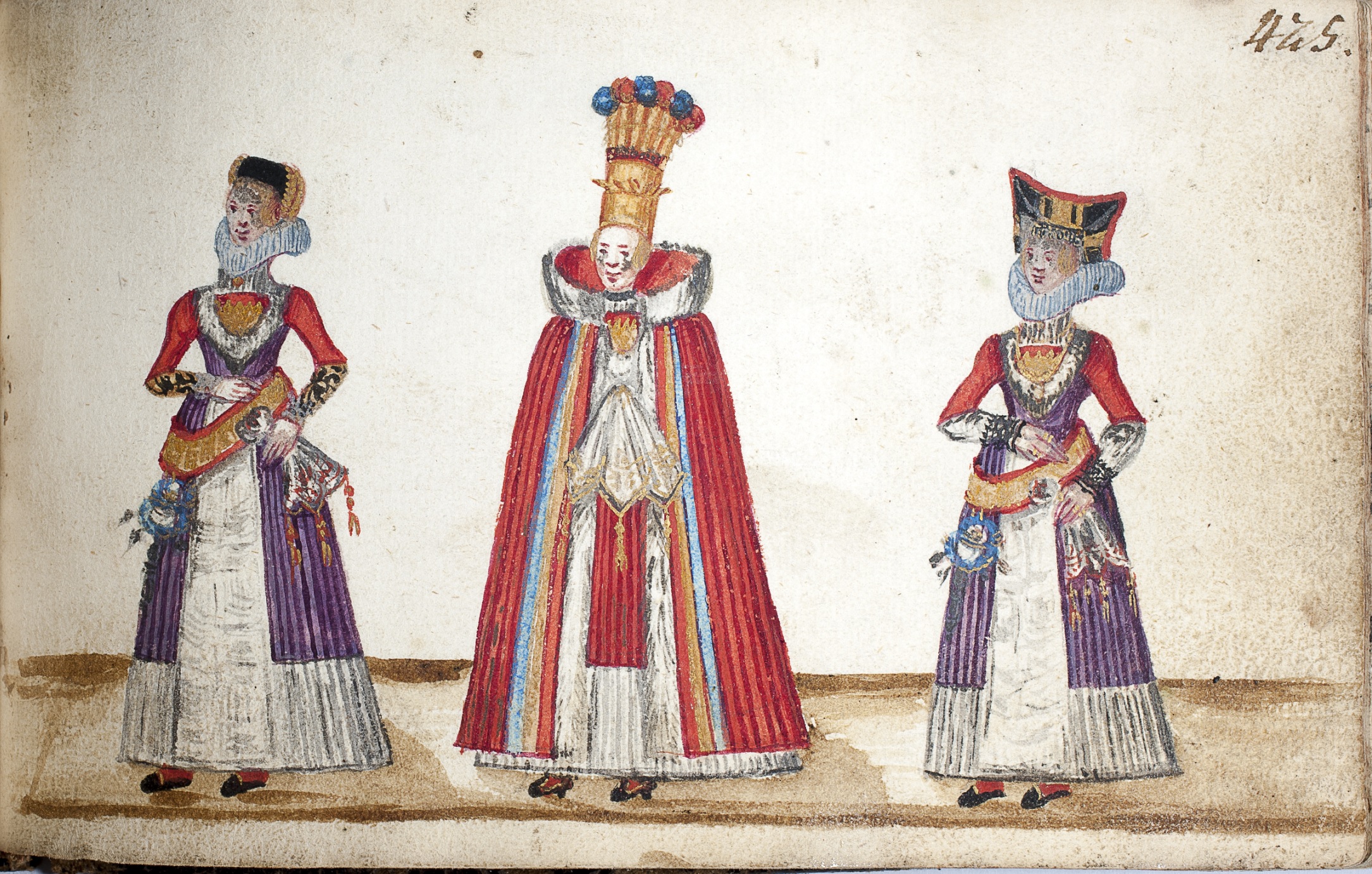 Miks rõivad?
Igal inimesel on olemas vähemalt mingisugused rõivaesemed, nad võivad ühteaegu olla nii vajalikud tarbeesemed kui luksusobjektid

Varauusaegses seisuslikus ühiskonnas pidi inimese koht hierarhias olema tema välimusest loetav – riietus võis seisusliku korda peegeldada, aga seda ka segada
Kuidas uurida?
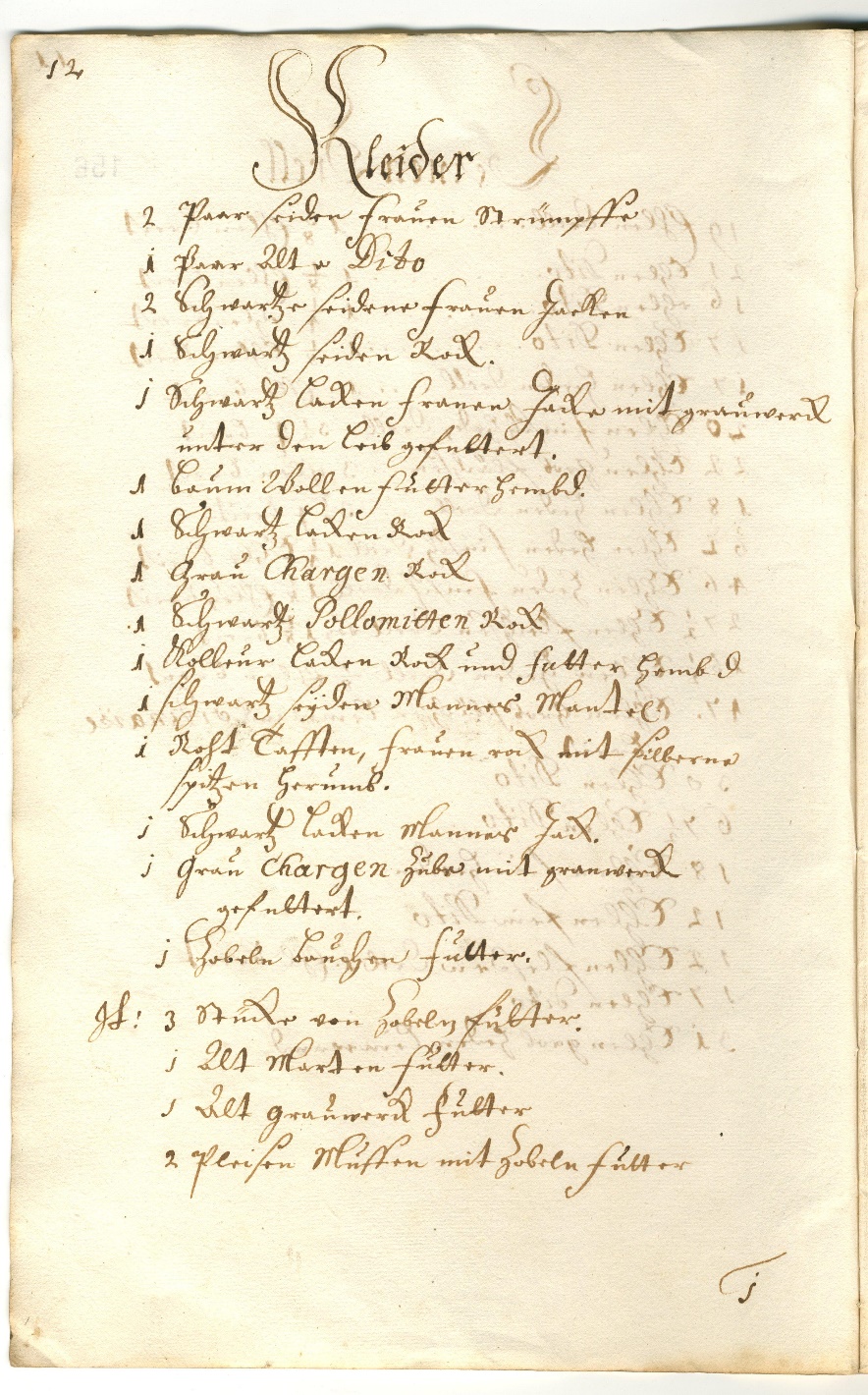 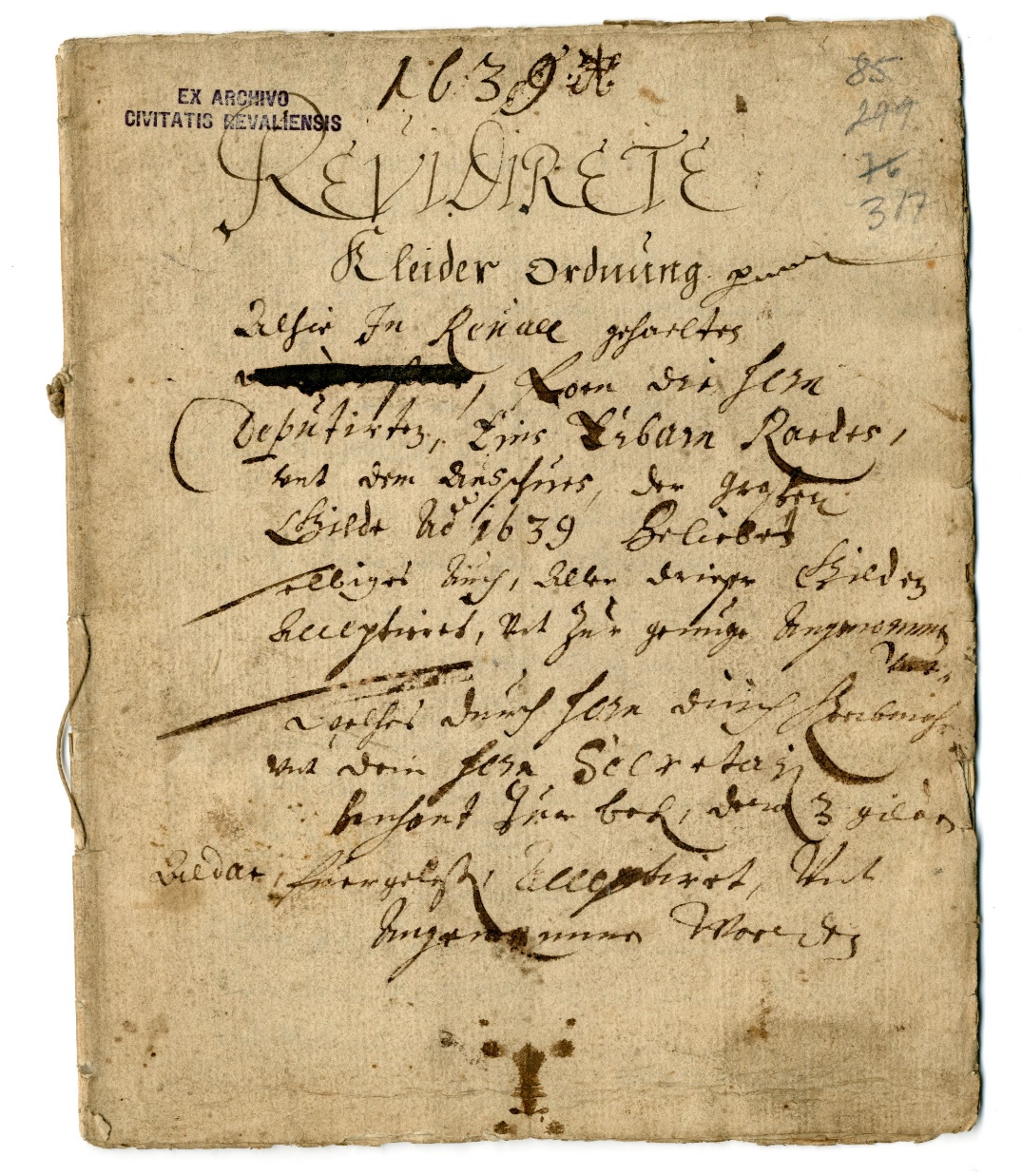 Kirjalikud allikad

Varainventarid
Rõivamäärused
Varaloendid
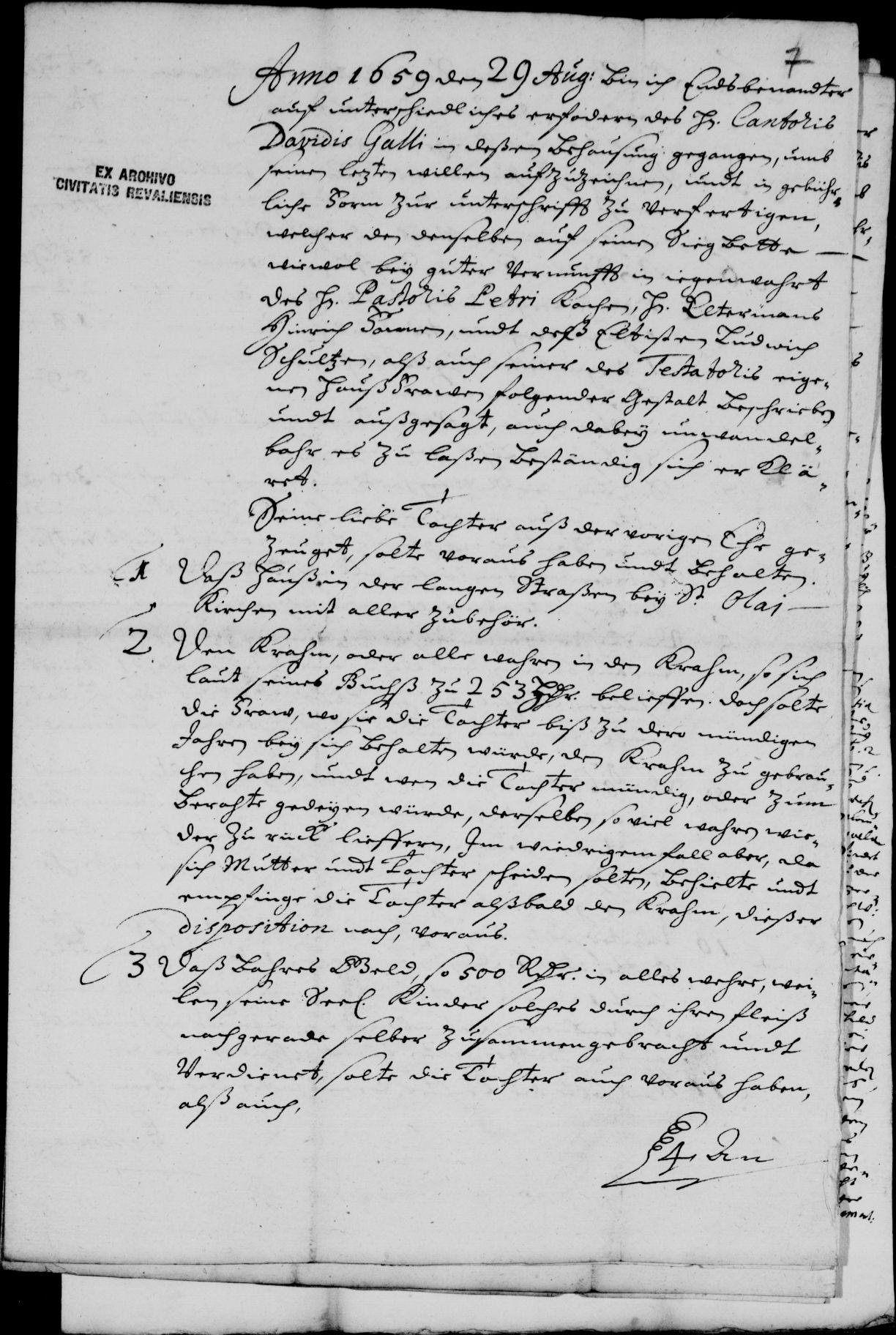 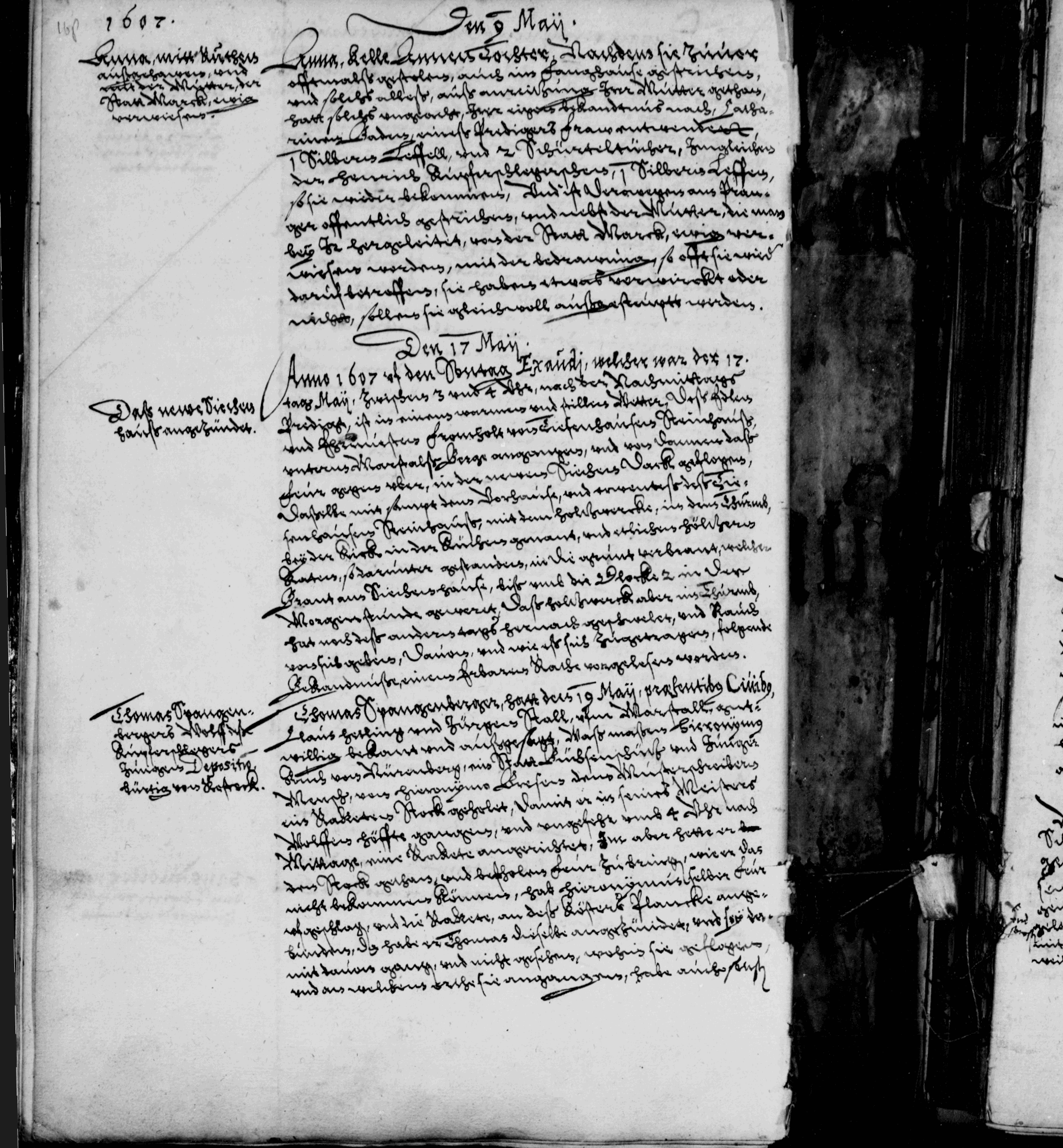 Kohtumaterjalid
Kohtumaterjalid
Testamendid
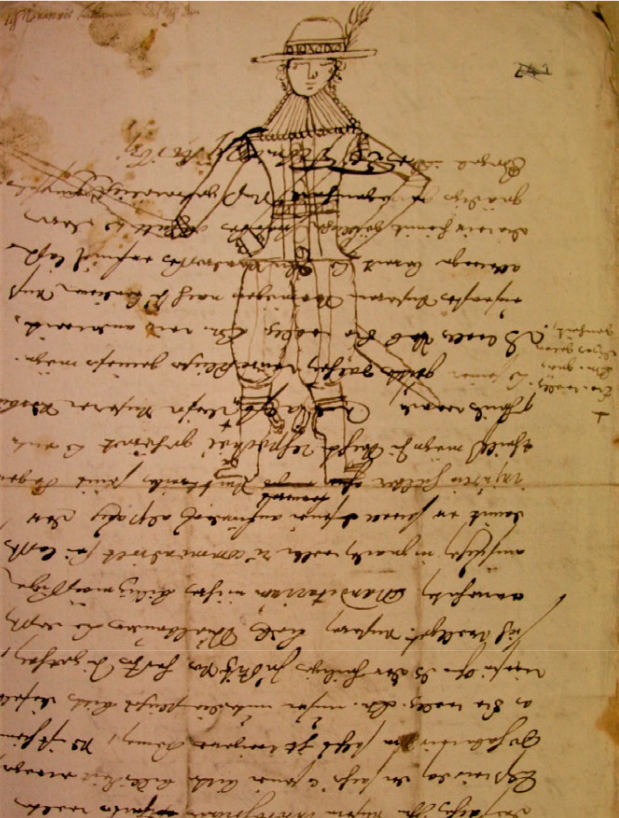 Pildimaterjal
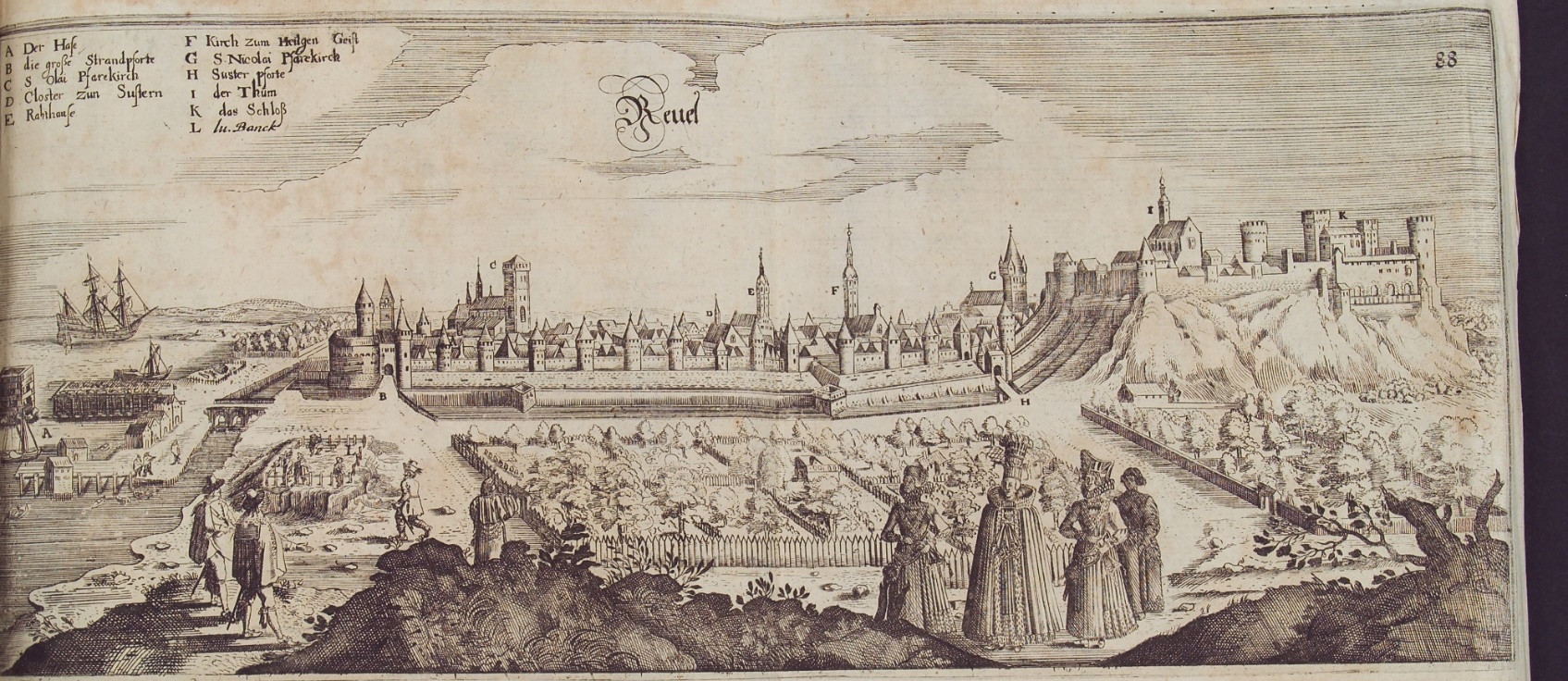 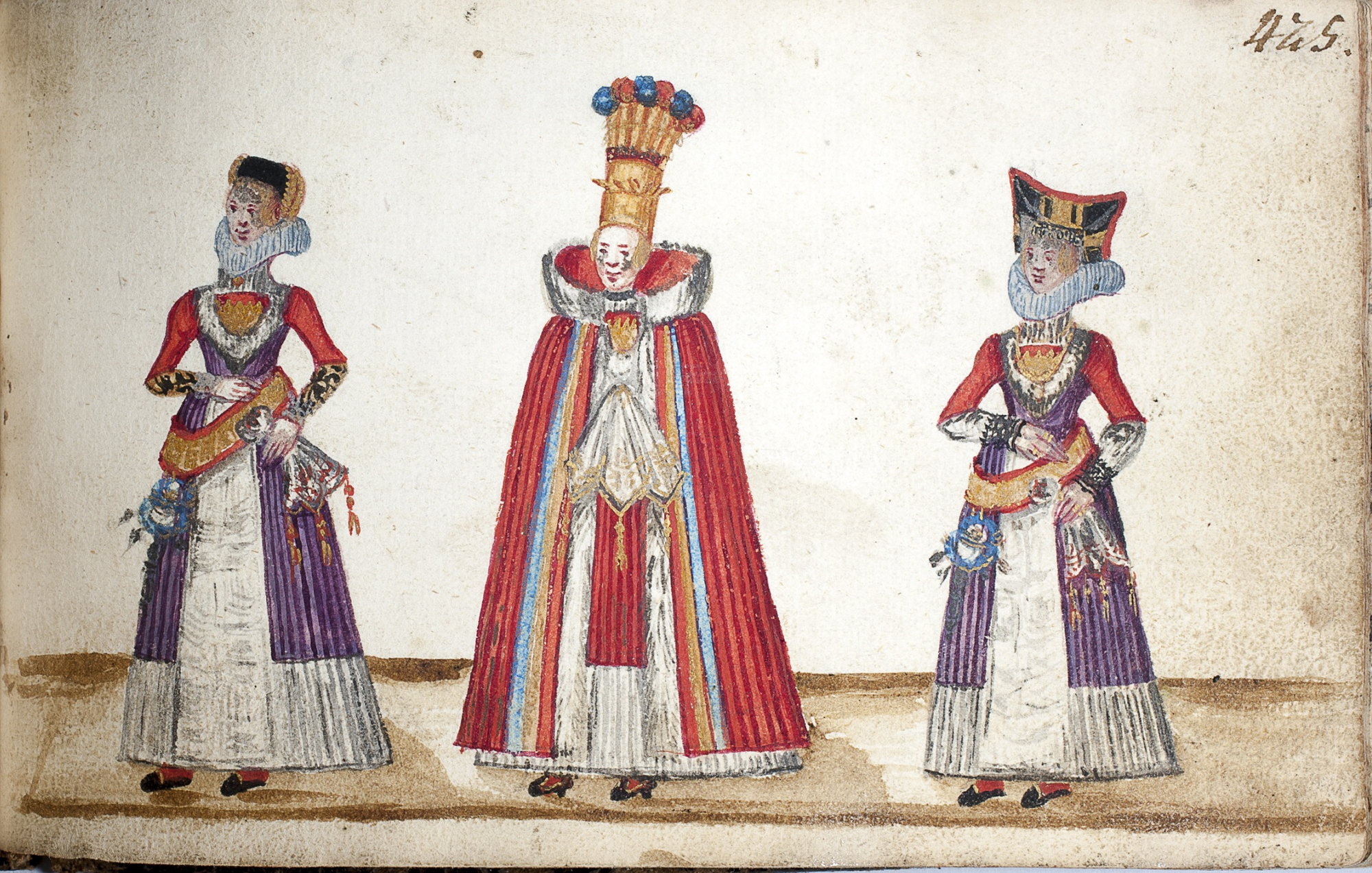 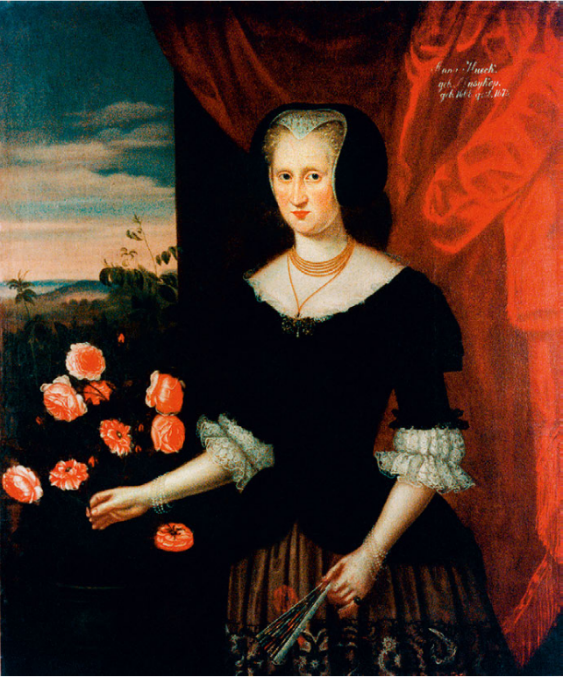 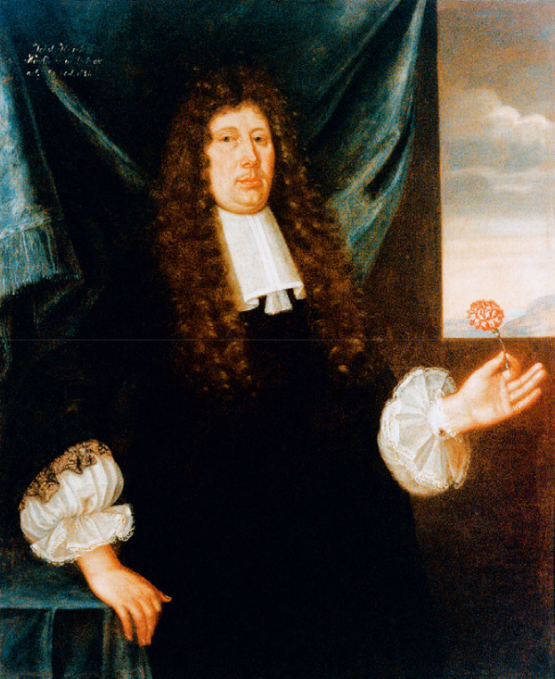 Säilinud esemed
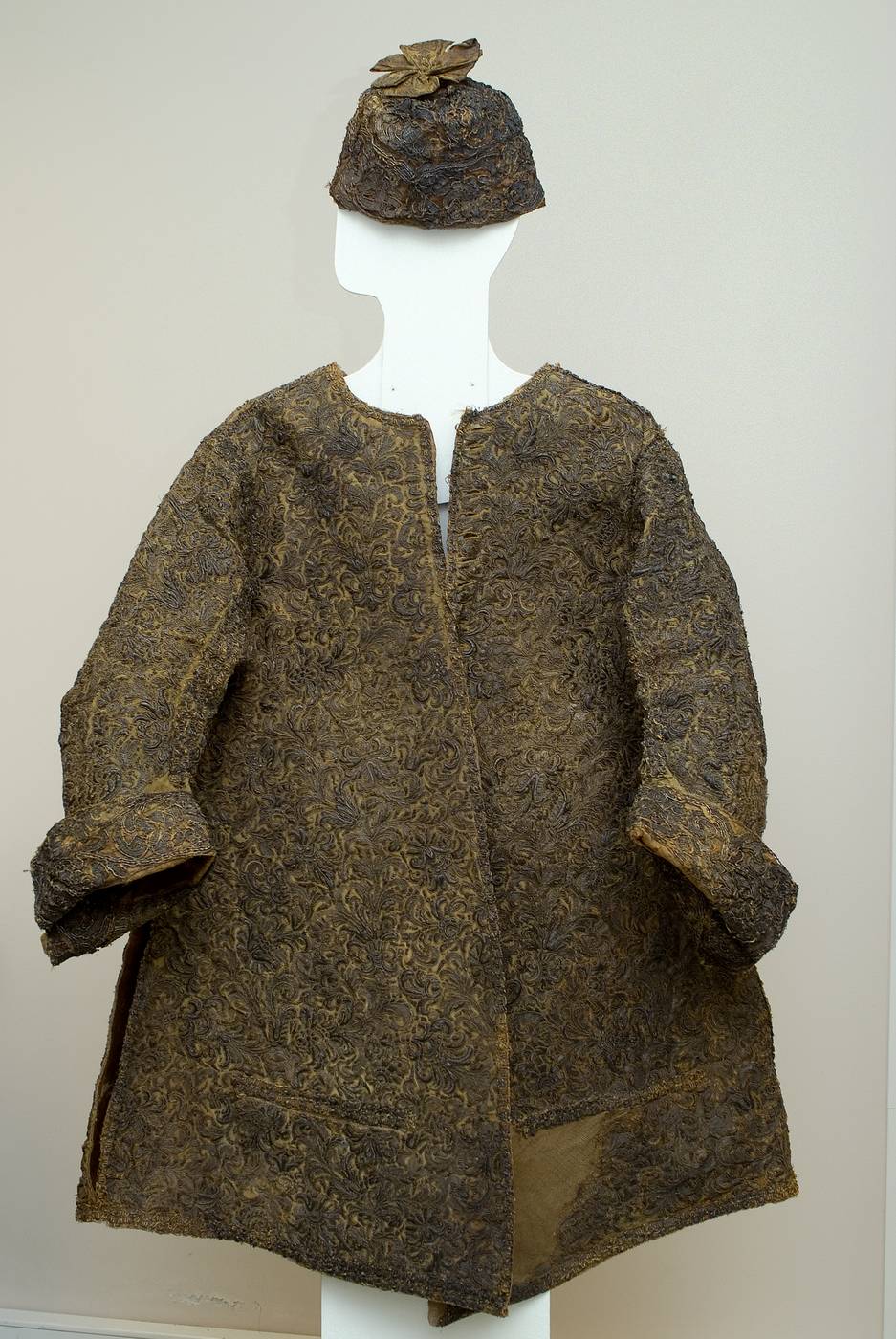 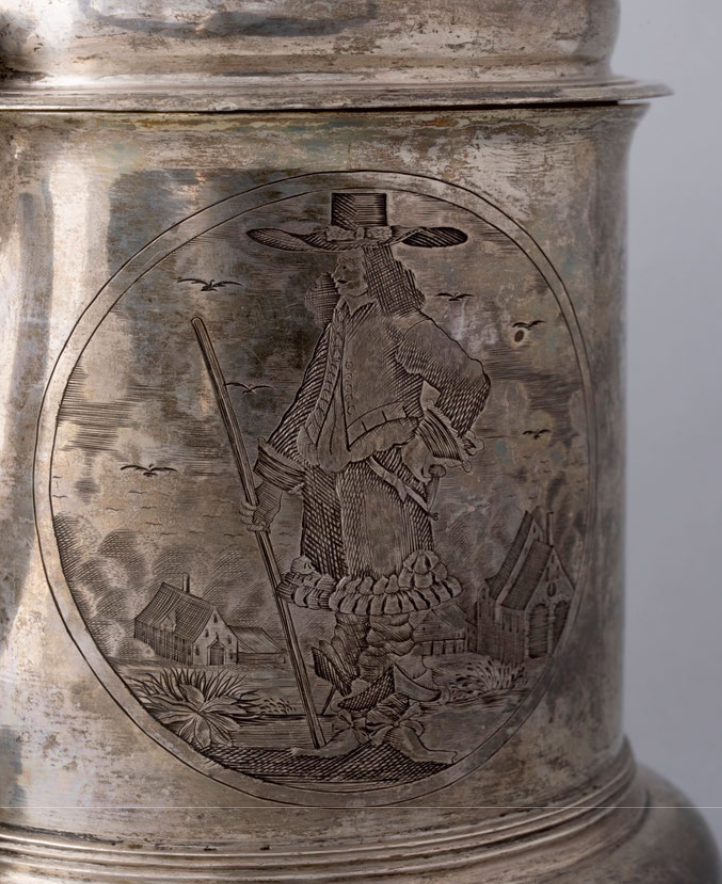 Tallinn 17. sajandil
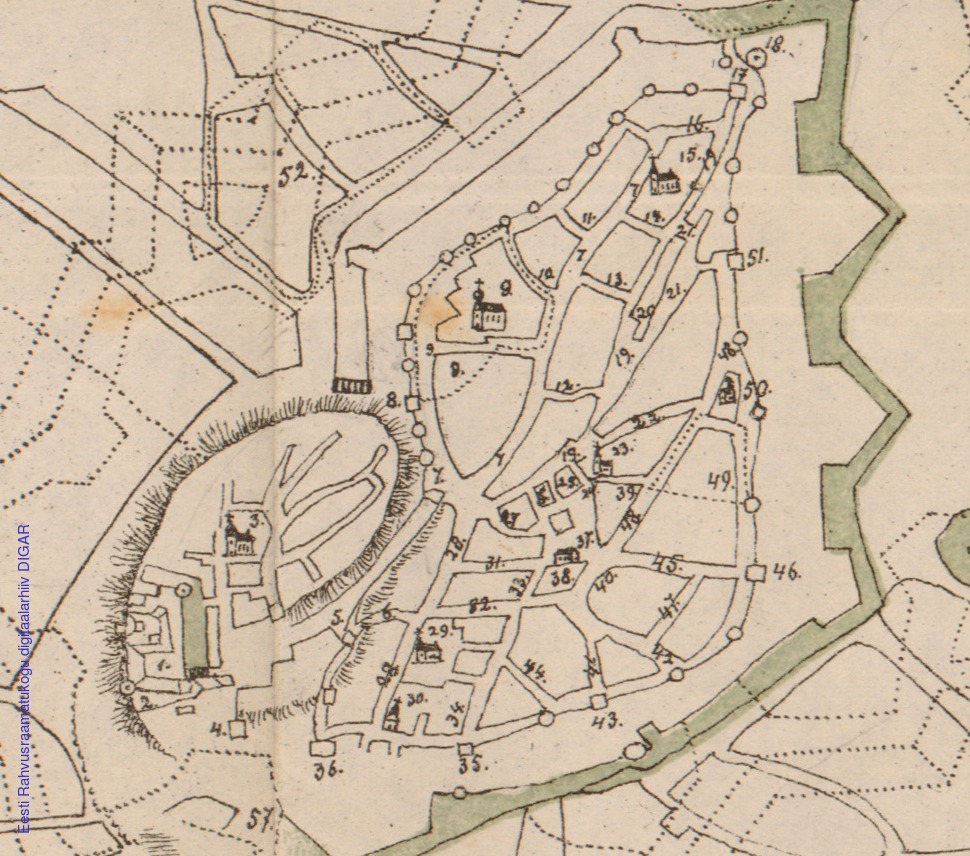 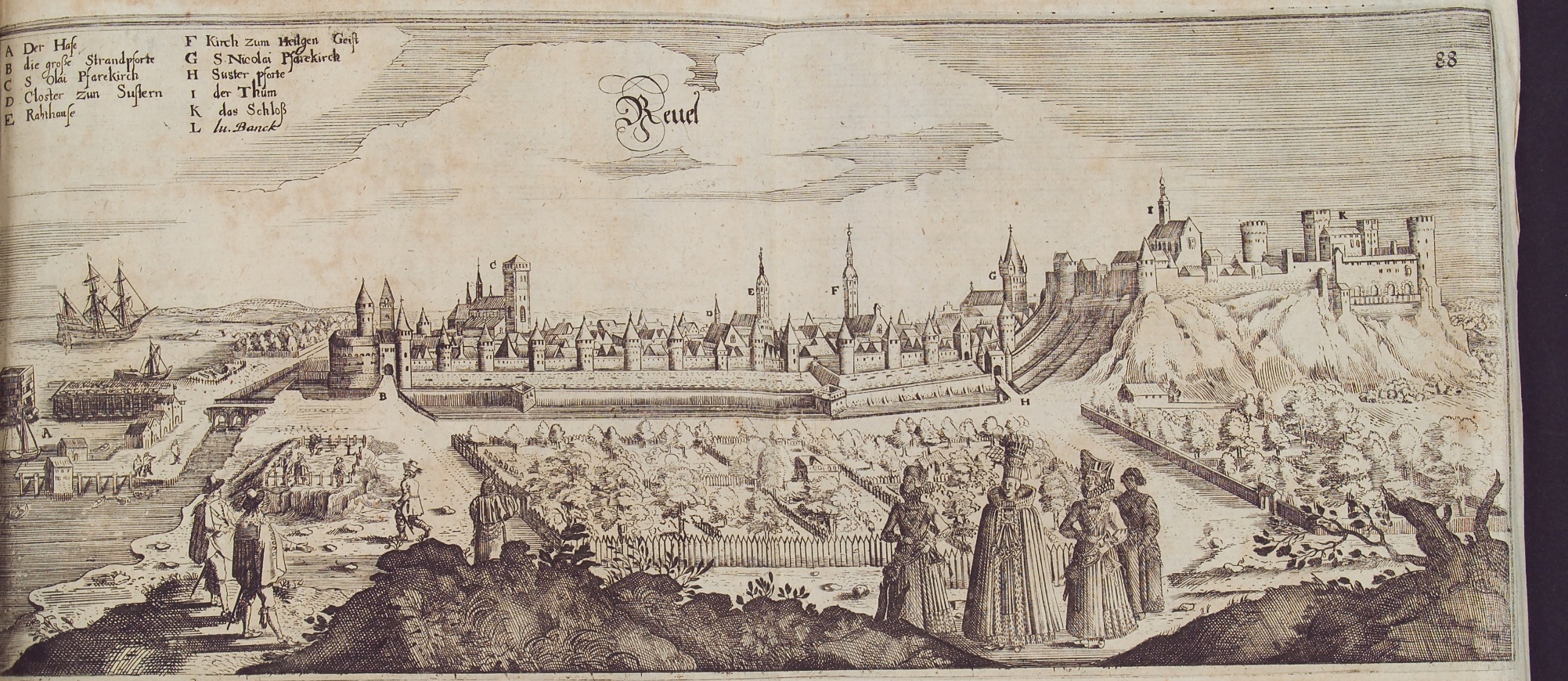 Korporatiivne linnaühiskond
Raad – 14 liiget ja 4 pürgermeistrit, valiti Suurgildi hulgast
Suurgild – kaugsõidukaubandusega tegelevad kaupmehed
Mustpeade vennaskond – vallalised kaupmehed ja kaupmehesellid
Kanuti gild – n-ö paremad käsitöölised: kullassepad, pagarid, rätsepad,kingsepad, kübara- ja kindmeistrid, skulptorid, puunikerdajad ja puusepad
Oleviste gild – n-ö lihtsamad käsitöölised: lihunikud, köösnerid, nahaparkalid
Suur hulk inimesi, kes ei kuulunud ühtegi korporatsiooni: usu ja kirikuga seotud inimesed, õpetajad, arstid, teenijarahvas, muude madalamate käsitööametite esindajad (voorimehed ja kaubavedajad)
Mida õppisin?
Normatiivsel tasandil ei olnud rõivaste ja sotsiaalse korra omavaheline seos sugugi iseenesest mõistetav, sest kord ise muutus ja ka rõivad muutusid

Erisused väljendusid: kanga kvaliteedis (ja selle hinnas) ning aksessuaarides, aga ka selles, kus aksessuaarid rõivastel asusid, kui palju ühte või teist kangast kasutati ning millal ja kus neid rõivaid kanti
Rõivamääruste ja varaloendite põhjal tõmmatavad piirid erinesid üksteisest
Riietepõhine grupeerimine ei toiminud päriselus efektiivselt
Hierarhia peegeldamine ja õõnestamine
Kinkimine
Pärandamine
Rahana kasutamine (palga maksmisel ja muude asjade hankimisel)
Varastamine
Kokkuvõtteks
Seisulik kord tekkis mitmel eri tasandil, üksteisega konkureerivad ideed ja eri eesmärgid
Ei ole moodne tarbimisühiskond ega selle algus
Enamik riideid ei olnud uued ega ostetud
Paljudel polnud valikut, mida kanda, vaid nad võtsid vastu pereliikme või tööandja poolt pakutava
17. sajandi turg ei olnud vaba ega anonüümne, ligipääs sellele sõltus inimese sotsiaalsest positsioonist ja sidemetest
Tarbimine oli tsükliline
Pajur, Astrid. Dress Matters: Clothes and Social Order in Tallinn, 1600–1700. PhD dissertation. Acta Universitatis Upsaliensis, 2020.

http://uu.diva-portal.org/smash/record.jsf?pid=diva2%3A1423099&dswid=-5268


Aitäh!